MAX-DOAS 2d plots for Chiba Campaign 2017Observation day 1: 07/11/2017Hoque
MAX-DOAS#1, North Direction
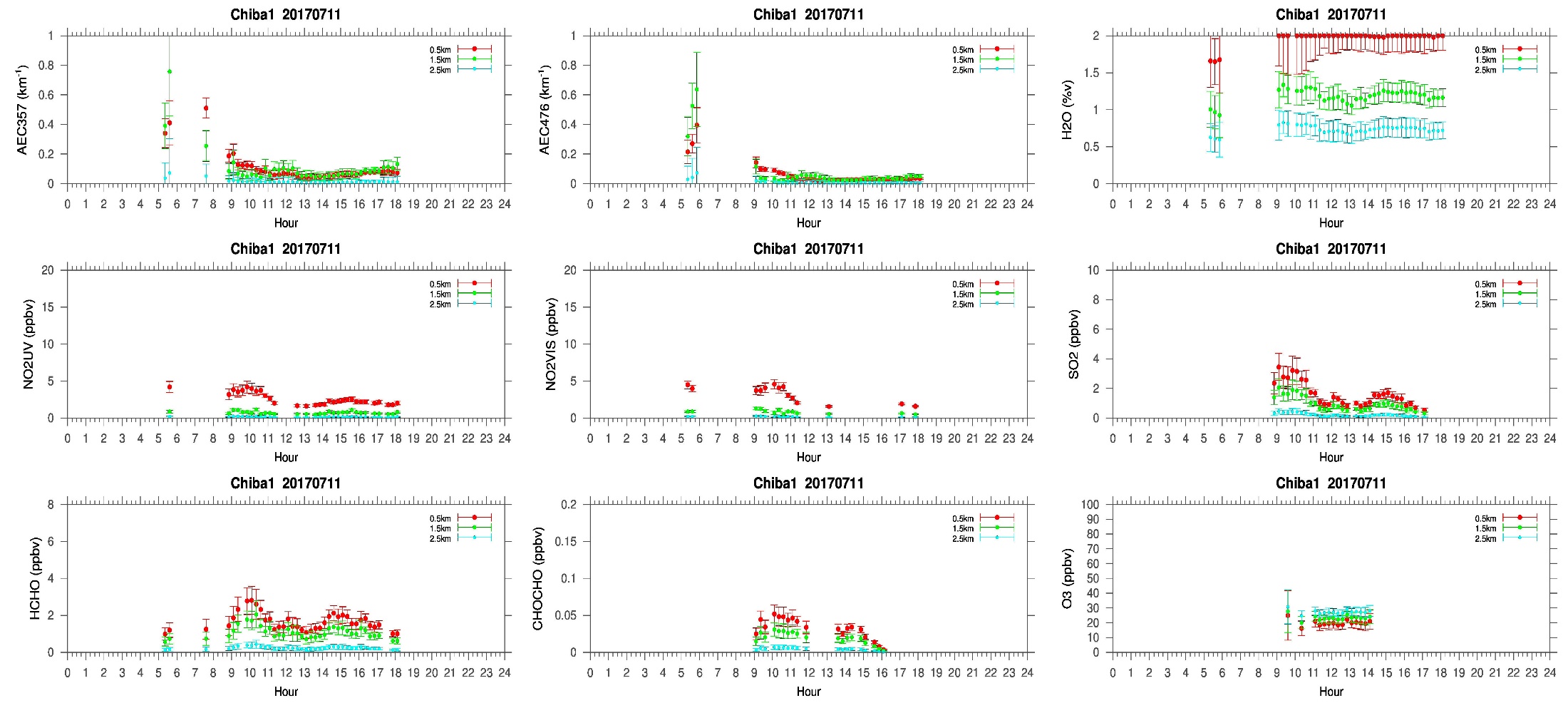 MAX-DOAS#2, West Direction
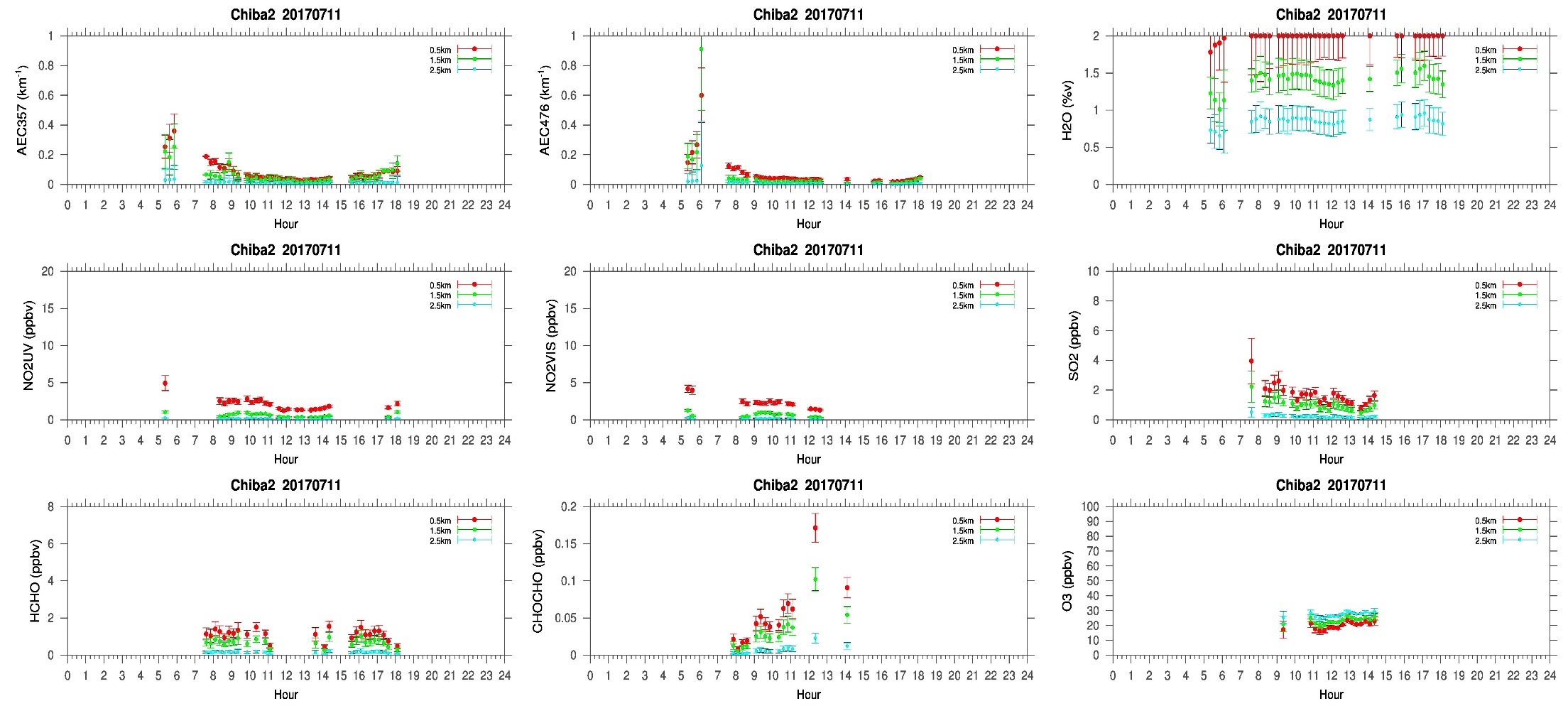 MAX-DOAS#3, East Direction
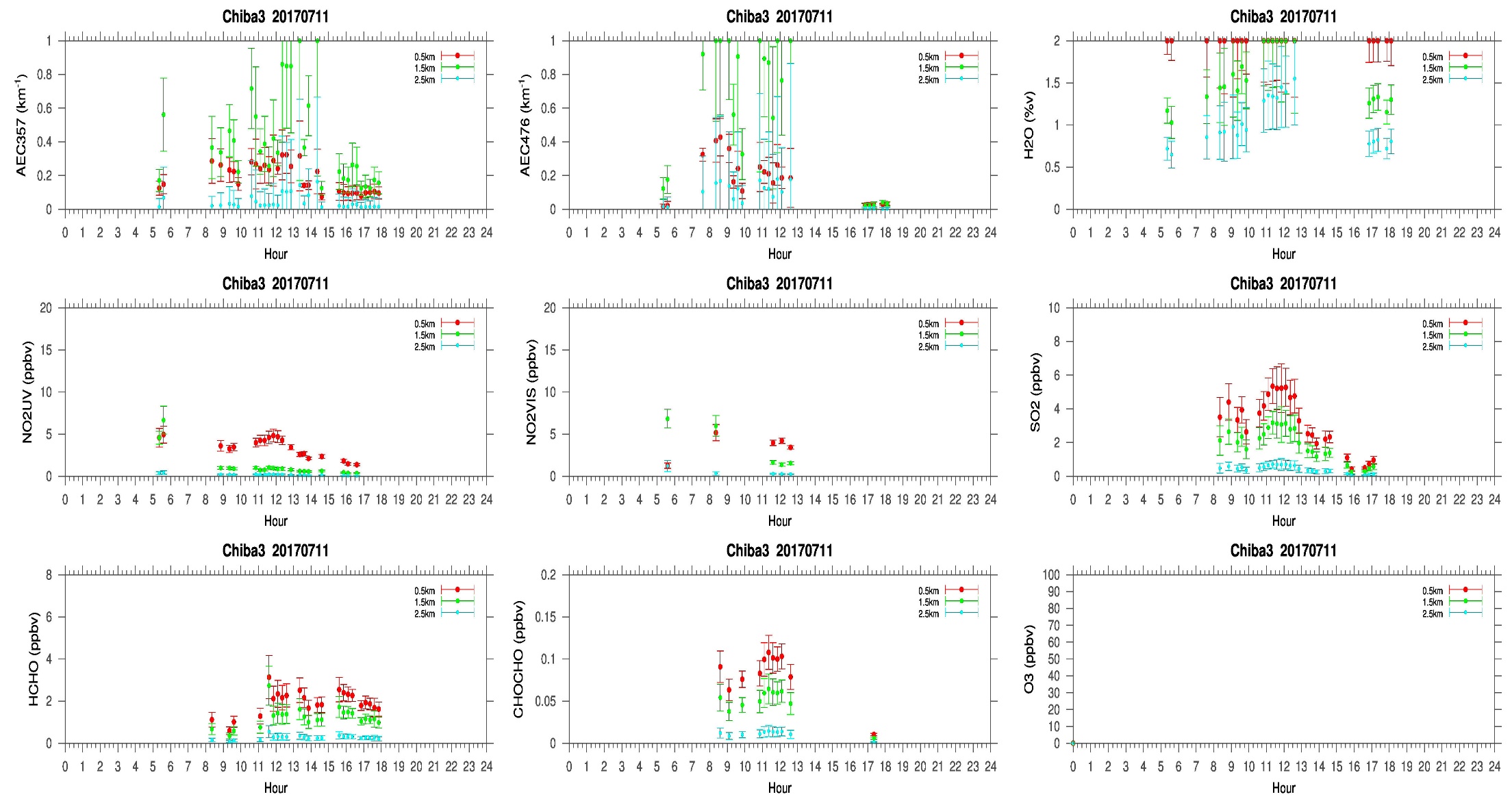 MAX-DOAS#4, South Direction
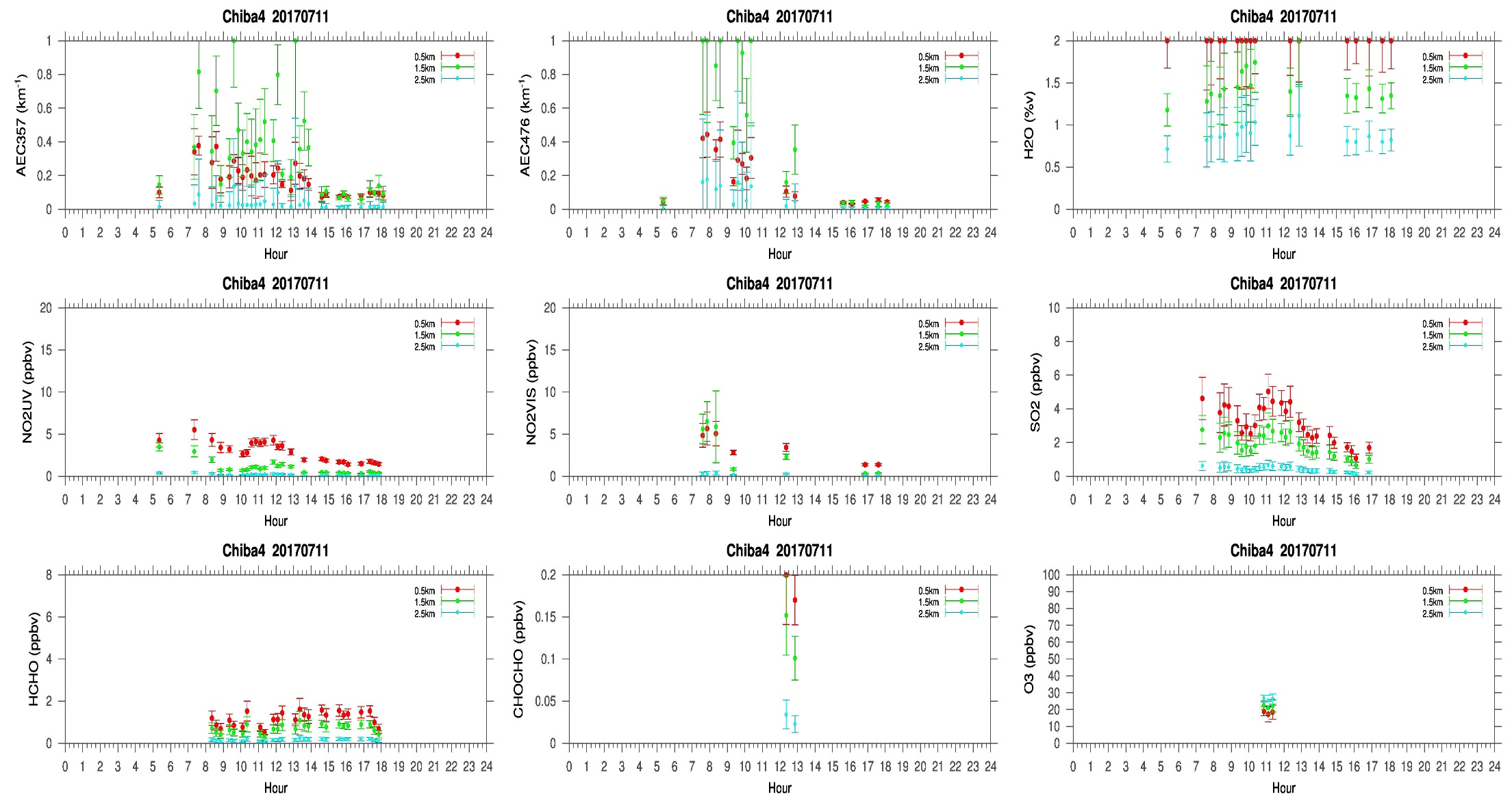 Comments after a quick look of  the plots
A higher difference in the temporal distribution of the retrieved compounds is observed in the East(MAX-DOAS#3) and South (MAX-DOAS#4) direction compared to the other two directions. According to the sky view and LIDAR observations, clouds below  2km were observed almost during the whole observation period.  This might be one of the reason of such  difference  observed in different directions. But a comprehensive conclusion can be drawn after further detailed analysis.